Learning Curve
Why is this Topic Important?
Has the potential to impact each patient interaction.
Lifelong Learning is important to the ophthalmologist and to patents. 
Integrity of the profession
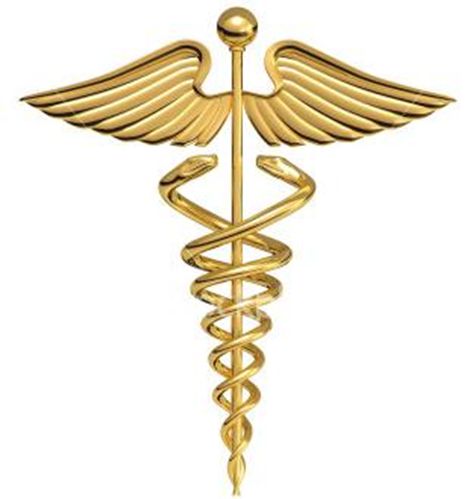 Learning New Techniques
Technology available to ophthalmologists is developing rapidly. 
Not difficult for experienced ophthalmologists to assimilate new modifications of familiar techniques (IOLs, incision size, trephine)
However, formal study should be undertaken to achieve competence for new techniques requiring skills that differ significantly from prior experience.
Ethical Issues
What are the ethical and practical aspects of learning new techniques following residency and what is the ophthalmologist's responsibility to patients, colleagues, and him or herself, with respect to the "learning curve"?
Applicable rules of the Code of Ethics:
Rule 2: Informed Consent
Rule 9. Medical and Surgical Procedures
Rule 15. Conflict of Interest
Ethics of Learning New Techniques
When a decision is made to incorporate new techniques or technology into one's practice, a commitment to formal study is recommended. 
The extent of formal study depends upon the degree to which the new technology varies from previously learned skills. 
Additionally, new technology may require certification. However, successful completion does not necessarily signify an individual's clinical competence in a specific procedure
Learning A New Surgical Technique
Should I learn it?
Am I qualified?
Where should I learn it?
How do I prepare for my first case?
Medico-legal issues?
Learning A New Surgical Technique
Should I learn it? 
How will it help my patient population?
Do I have adequate patient volume? 
Where is the evidence?
Is the evidence reliable? 
Research?
Commercial entity?
Peer-reviewed literature?
FDA Trial?
Learning A New Surgical Technique
Am I qualified? 
What training and skills are required? 
Do I have access to the necessary equipment? 
Will my staff need specific training?
Learning A New Surgical Technique
Where should I learn the new technique? 
Scientific meetings (AAO, ASCRS…)?
Company sponsored course/wet lab?
Books? Surgical Videos? YouTube? 
Talk with Reps?
Hands on course? 
Visit a colleague?
Learning A New Surgical Technique
How to prepare for my first case? 
Ensure all equipment/material is available. 
Consider being proctored.
Pick an easy case. 
Dry rehearsal. 
Avoid time-pressure. 
Prepare for unexpected events, complications?
Learning A New Surgical Technique
Medico-legal Issues  
Am I covered by my malpractice insurance? 
Do I tell the patient it is my first case? 
Do I supplement the consent process?  
Inform patient about presence of rep (if applicable)?
Ethics of Learning New Techniques
Components of competency or user proficiency include: 
Patient selection 
Pre-operative evaluation and preparation
Familiarity with instrumentation
Surgical skills/judgment
Safe, expeditious completion of the procedure
A post-operative plan, and complication avoidance
Ethics of Learning New Techniques
The ophthalmologist is ready to perform a new technique when he or she is sufficiently proficient.
Typically, hospitals have stringent guidelines governing acquisition of new procedures, usually under the supervision of a senior staff member.
Managed care entities may have their own guidelines, and these should be reviewed carefully.
Conclusion
A "learning curve" is an integral part of acquiring new skills which all ophthalmologists work through at various stages in their careers.
A careful, honest, and ethical approach will distinguish the competent ophthalmologist as he or she learns a new technique.
This will help place the patient first, minimize the risk of complications, and allow the ophthalmologist to gain technical expertise with confidence.